ППМС центр Пензенской области
Муниципальное бюджетное общеобразовательное учреждение 
лицей № 73 г. Пензы «Лицей информационных систем и технологий»
Формирование 
коммуникативных УУД, как средство профилактики буллинга в школьной среде
Педагог-психолог
МБОУ лицея № 73 г. Пензы
Бугреева А.П.
Пенза 2021
Метапредметные результаты освоения основной образовательной программы начального общего образования должны отражать:
7) активное использование речевых средств и средств информационных и коммуникационных технологий (далее - ИКТ) для решения коммуникативных и познавательных задач;
8) использование различных способов поиска (в справочных источниках и открытом учебном информационном пространстве сети Интернет), сбора, обработки, анализа, организации, передачи и интерпретации информации в соответствии с коммуникативными и познавательными задачами и технологиями учебного предмета; в том числе умение вводить текст с помощью клавиатуры, фиксировать (записывать) в цифровой форме измеряемые величины и анализировать изображения, звуки, готовить свое выступление и выступать с аудио-, видео- и графическим сопровождением; соблюдать нормы информационной избирательности, этики и этикета;
9) овладение навыками смыслового чтения текстов различных стилей и жанров в соответствии с целями и задачами; осознанно строить речевое высказывание в соответствии с задачами коммуникации и составлять тексты в устной и письменной формах;
10) овладение логическими действиями сравнения, анализа, синтеза, обобщения, классификации по родовидовым признакам, установления аналогий и причинно-следственных связей, построения рассуждений, отнесения к известным понятиям;
11) готовность слушать собеседника и вести диалог; готовность признавать возможность существования различных точек зрения и права каждого иметь свою; излагать свое мнение и аргументировать свою точку зрения и оценку событий;
12) определение общей цели и путей ее достижения; умение договариваться о распределении функций и ролей в совместной деятельности; осуществлять взаимный контроль в совместной деятельности, адекватно оценивать собственное поведение и поведение окружающих;
13) готовность конструктивно разрешать конфликты посредством учета интересов сторон и сотрудничества.
(выписка из ФГОС НОО (утвержден приказом Минобрнауки России от 6 октября 2009 г. № 373; в ред. приказов от 26 ноября 2010 г. № 1241, от 22 сентября 2011 г. № 2357)
Согласно ФГОС НОО: “Коммуникативные действия обеспечивают социальную компетентность и учет позиции других людей, партнера по общению или деятельности, умение слушать и вступать в диалог, участвовать в коллективном обсуждении проблем, интегрироваться в группу сверстников и строить продуктивное взаимодействие и сотрудничество со сверстниками и взрослыми.

Видами коммуникативных действий являются:

 планирование учебного сотрудничества с учителем и сверстниками;
 постановка вопросов ;

 разрешение конфликтов;

 управление поведением партнера ;

 умение с достаточной полнотой и точностью выражать свои мысли в соответствии с задачами и условиями коммуникации.”
Коммуникативные УУД
 и критерии их оценивания:


коммуникация как общение;

коммуникация, как условие интериоризации;

коммуникация, как кооперация.
Система работы  психолога ОУ по созданию условий формирования коммуникативных УУД у обучающихся

Работа с обучающимися 
-мониторинг УУД;
формирование группы детей, которые нуждаются в психологическом сопровождении;
- работа с группой в форме занятий с элементами тренинга по развитию коммуникативных умений;
Работа с родителями
Проводится в индивидуальной и групповой формах, 
Включает консультации, тренинги, круглые столы и др.
Работа с педагогами
Проводится в индивидуальной и групповой формах, 
 консультации, тренинги, семинары-практикумы и т.д.
Работа психолога в целях предотвращения конфликтного поведения, буллинга, кибербуллинга и др. проявлений в школьной среде
Профилактическая помощь детям:
-Формирование коммуникативных компетенций (коммуникативных УУД);
-Обучение навыкам уверенного поведения, противодействия давлению;
-Обучение адекватным способам выражения чувств, например, гнева;
-Повышение эмоциональной устойчивости и самоконтроля;
-Способствование обретению ресурса: деятельности, в которой ребенок успешен и взрослых, к которым можно обратиться за помощью.
Профилактическая помощь родителям:
-Информирование о психологических особенностях детей различного возраста;
-Информирование о способах конструктивного разрешения конфликтов;
-Способствование поддержанию контакта с ребенком (интереса к его делам, проблемам, внутреннему миру);
-Способствование поддержанию контакта со школой и другими родителями.
Профилактическая помощь педагогам:
-Повышение психолого-педагогической компетентности.
Программа «Формирование коммуникативной компетентности
 младших школьников»

Цель: способствование формированию коммуникативных УУД путем развития коммуникативной компетентности.

Задачи: 
 расширить социальный опыт младших школьников на основе их реального взаимодействия со сверстниками и взрослым во время игровых упражнений, этических бесед, проигрывания моделирующих ситуаций; 
 помочь детям лучше узнать себя, свои психологические особенности;
 развивать навык коммуникации;
повышать эффективность общения в группе.
Структура занятия:

 Каждое занятие представляет собой комплекс последовательных блоков, объединенных общей темой, нацеленных на развитие определенных коммуникативных действий (общения, речи, рефлексии, кооперации и т.д.),
и состоит из 3-х частей:

•    Разминка ;
•    Основная часть ;
•    Итоговая часть .
Тематический план занятий
Занятие «Я и другие»
Ритуал приветствия.
Упражнение «Приветствие».
Цель: Формировать умение устанавливать контакт со всеми членами группы, 
способствовать возникновению ощущения принадлежности к группе, развивать фантазию. 
3.     Игра «Иди ко мне».
Цель: Дать возможность детям оценить потенциал доверия между двумя людьми.
4.    Определение доверия.
Цель: Дать детям возможность объяснить, как они понимают понятие «доверие». Формировать навык коммуникации и сотрудничества.
5.     Игра «Многоликость чувств»
Цель: Формировать умение определять чувства другого человека и связывать эти наблюдения с собственными переживаниями.
6.   Визуализация «Круг силы».
Цель: Повысить уверенность в себе.
7.    Игра «Зеркало».
Цель: Учить взаимодействовать в паре.
Игра «Кукольный театр».
Цель: учить взаимодействию и умению согласовывать свои действия с другими, эффективно работать в команде.
9.    Упражнение «Любимые вещи».
Цель: Развивать коммуникативные способности, способствовать сплочению группы.
10.    «Притча». Упражнение «Добрые пожелания»
Цель: Учить доброжелательному отношению к людям.
11.     Подведение итогов, рефлексия, ритуал прощания.
Добрые пожелания
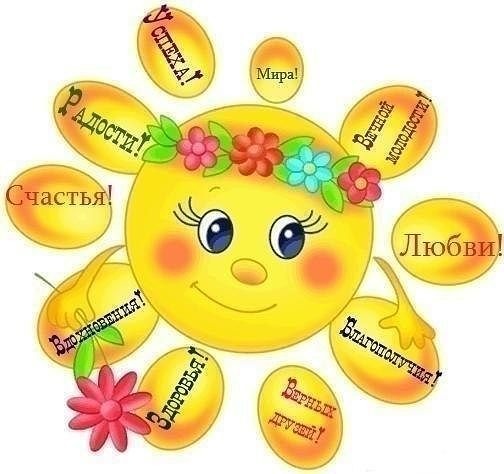 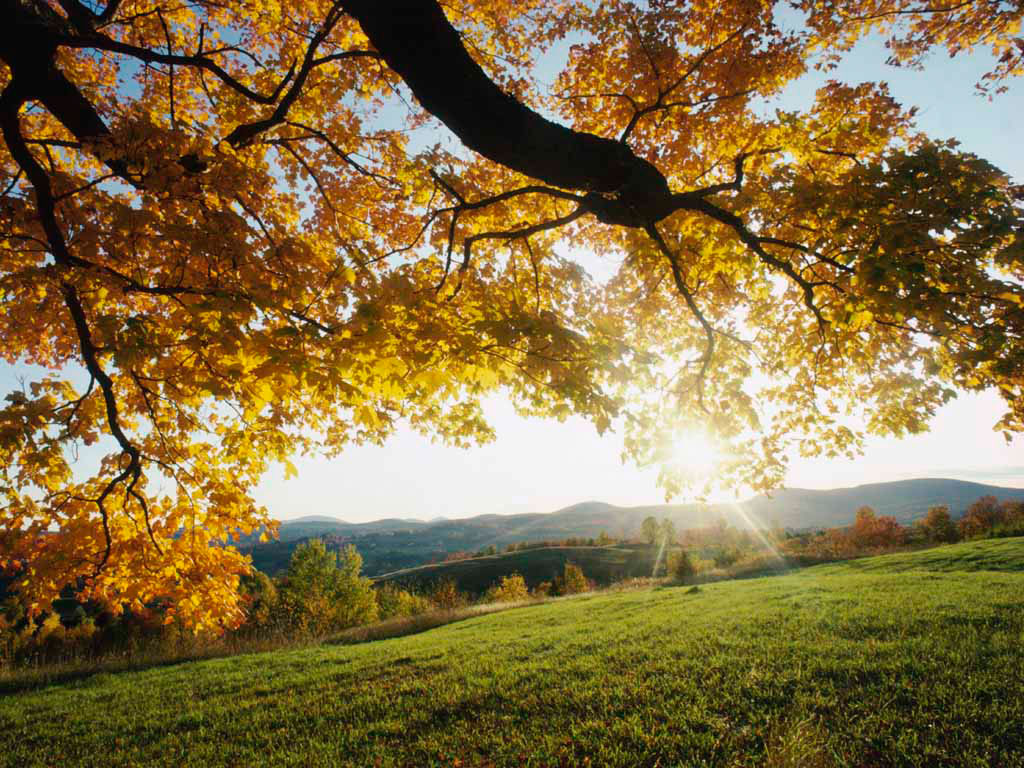 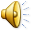 Спасибо за внимание !